Early FAFSA & PPY: Are you Ready?
PRESENTED BY: Dr. Ixchel M. Baker-Tate, Senior Consultant
ProEducation Solutions
Interim Director of Financial Aid – Florida State College at Jacksonville
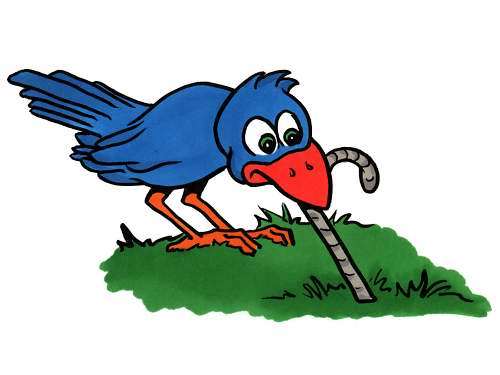 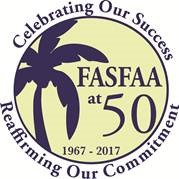 AGENDA
PART I
	Prior-Prior Year 2017-2018
	Things to Consider
		Best Practices
		Areas of Concern
PART II
	Verification/Comment 399

Resources
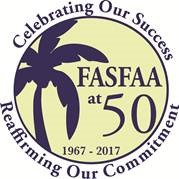 PRIOR PRIOR YEAR (PPY)
Effort to increase access and affordability
Encourage more families to apply for financial aid
Allow for timely communication and transparency about cost and out of pocket expenses
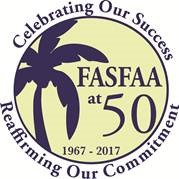 BENEFITS OF FAFSA CHANGES
Alignment 
Many college application deadlines occur in the fall
Alignment of FAFSA availability = less confusion
Certainty
No need to estimate tax information
IRS Data Retrieval Tool available at launch
Earlier receipt of Expected Family Contribution (helps with assessing net costs)
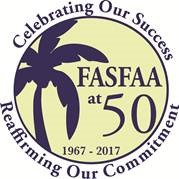 BENEFITS OF FAFSA CHANGES
Less Pressure
More time before (most) state and school financial aid deadlines
More time to compare school offers before College Signing Day
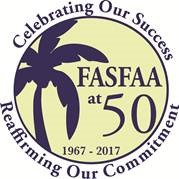 THINGS TO CONSIDER
BUDGET PLANNING
When is tuition finalized?
VALUE MESSAGING
Alignment of Admission and Financial Aid Calendars
When to recruit students
Financial Aid Award Letters and communication
RECRUITMENT PLANNING
Changes to Fall recruitment
FA Counseling during campus visits
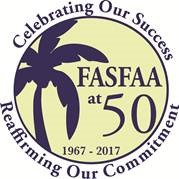 THINGS TO CONSIDER
NET PRICE CALCULATOR
Value of use has been diminished
Requires constant updates and more up to date information
PROCESSING OF AID APPLICATIONS
Estimated awards
Determining funding levels by federal and state agencies
APPEALS
How to address number of requests
Develop deadlines and process to determine review
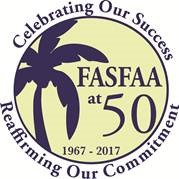 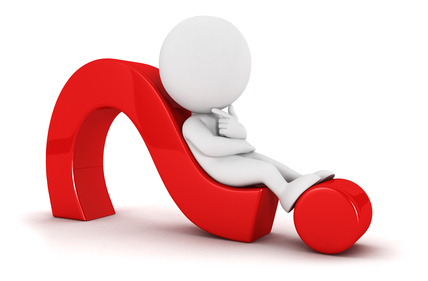